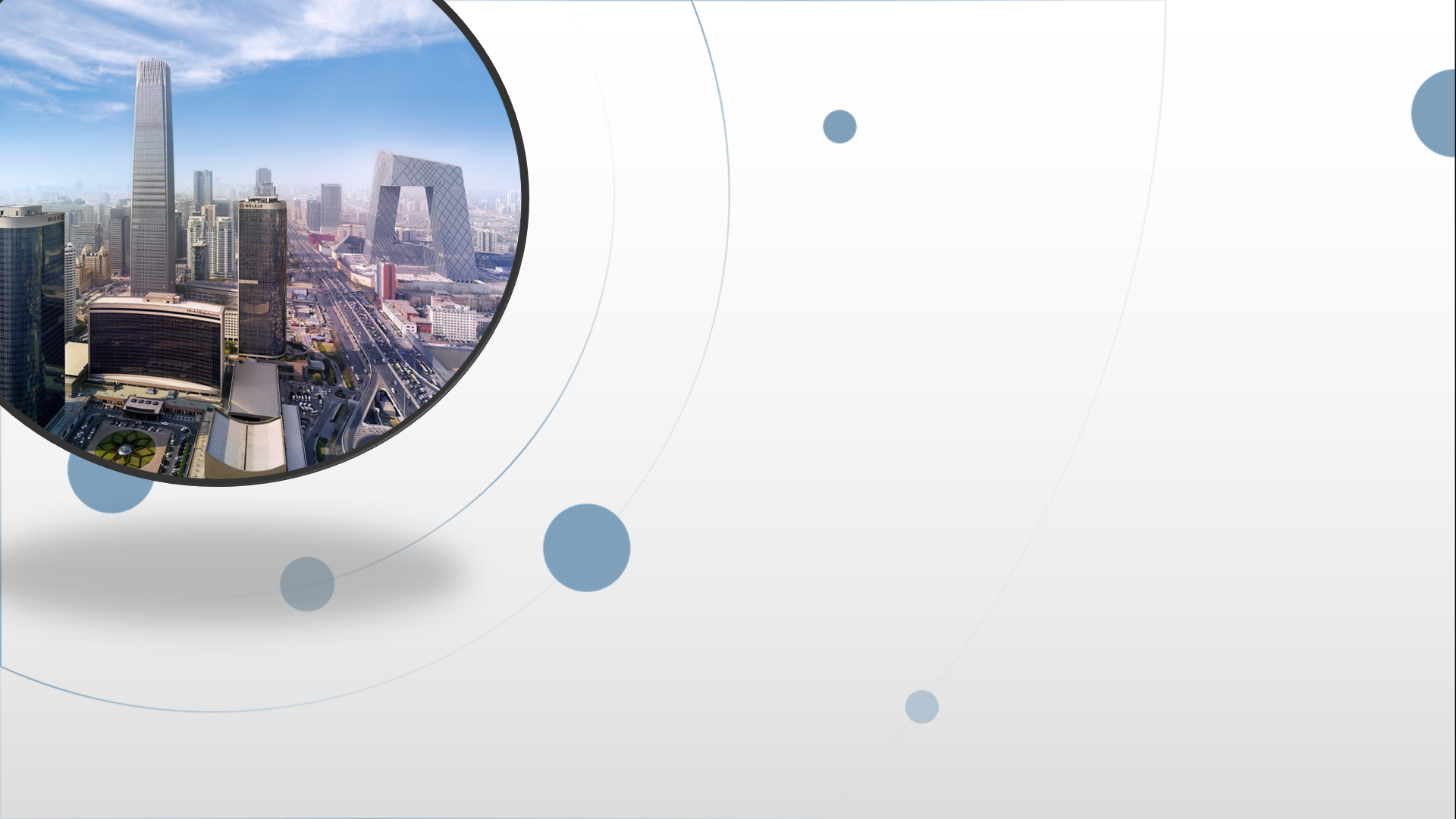 朝阳区线上课堂·高一年级物理
相互作用——力 难点突破
北京市第八十中学   刘亦工
一、受力分析
何为受力分析？
受力分析，就是把物体（系统）所受的外力全面、细致地分析清楚，并用力的示意图形象、规范地表示出来。
为何受力分析？
分析运动与相互作用的关系——共点力平衡条件，解释生产生活中的有关现象、解决相关问题。
一、受力分析
如何受力分析？
1．步骤
可以是一个点、一个物体或多个物体组成的系统
明确研究对象
按重力、弹力、摩擦力、其他力（如拉力）顺序
顺序受力分析
准确地标出各力的方向，定性地表示力的大小
画受力示意图
是否有遗漏或多余的力
检验分析结果
一、受力分析
2．方法
隔离法
整体法
将研究对象与周围物体分隔开
适合求系统内物体间相互作用力
将几个物体作为整体成为一个研究对象
适合求系统外力
对一些较复杂问题，通常需要多次转换研究对象，交替使用整体法和隔离法。
一、受力分析
3．注意
只分析研究对象受到的力，不分析研究对象对其他物体施加的力
每一个力都应该有施力物体
只分析性质力，不分析效果力
合力和分力不能同时作为物体所受的力出现
弹力、静摩擦力是被动力，可用假设法判断有无和方向
结合物体的运动状态和牛顿第三定律，也是确保受力分析正确的有效途径
整体法分析受力时，只分析外力，不考虑系统内物体间的相互作用力
判断弹力、静摩擦力
假设法
例题
牛顿第三定律
隔离法
力的平衡条件
放在水平面上的物体均处于静止状态，分析各物体受到的力。
N0
N0
NB
NC
N
NA
NA
NA
F
fAB ʹ
f0
fBC
f0
f0
F
F
fBCʹ
F
F
f
F
fAB
A
A
F
F
（乙）
GA
GA
GA
GB
GB
GB
GC
GA
NAʹ
NAʹ
NAʹ
NBʹ
A
B
B
C
B
A
（丁）
（甲）
（丙）
例题
隔离法与整体法
物块夹在两板间均处于静止状态，分析物块受到的力。
f3
f1
f1
整体
f
f
f
f12
f
f12ʹ
f23
f
f4
f1
1
2
F
F
（乙）
1、2间摩擦力f12=0
（甲）
f23ʹ
f12ʹ
f12
G1
G2
G
G1
G3
G1
G2
2G
4G
整体
3
3
4
1
2
1
2
（丁）
2、3间摩擦力f23=0
（丙）
二、共点力平衡
（1）平衡状态：物体（质点）处于静止或
匀速直线运动状态。
（2）共点力平衡条件：合力为零，即F合=0
二、共点力平衡
解题思路
受力分析
列平衡方程，求解力
解题方法
力的合成
力的分解
正交分解合成
3
1
2
例题
共点力
三个质量和形状都相同的光滑圆柱体，它们的重心位置不同，搁在同一水平面上的两支点上。为了方便，将它们的重心画在同一截面图上，重心位置分别用1、2、3标出，如图所示，O为中心。设N1、N2、N3分别为支点对三个圆柱体的支持力，则N1、N2、N3大小关系为 ___________ 。
N1
N2
N3
N1
N2
N3
G
G
G
O
O
O
N1=N2=N3
例题
三个共点力合力为零，则任意两个力的合力与第三力等大反向
N0
如图所示，在粗糙的水平面上放一三角形木块M，若物块m在的M斜面上匀速滑下，则（      ） 
A． M保持静止，而且没有相对水平面运动的趋势
B． M保持静止，但有相对水平面向右运动的趋势
C． M保持静止，但有相对水平面向左运动的趋势
D．因未给出所需数据，无法对M是否运动或有无运动趋势做出判断
N
f
f ʹ
Nʹ
m
mg
M
Mg
【A】
θ
例题
等腰三角形（菱形）
T
θ
R
T
T
N =mg
N
m
N
mg
m
mg
d
小球m套在光滑竖直圆环上，轻弹簧原长L<2R。求圆环对小球的弹力。
绳长为L，不计滑轮重及轴的摩擦，求绳子的张力。
例题
三个力合力为零，力的三角形闭合
力的三角形分析动态变化更直观方便
明确动态变化过程中的不变量
通过控制，使物体的状态缓慢地变化，在此过程中，可以认为物体始终处于平衡状态中。
动态平衡
N1
F
N2
l
h
G
R
T
T
N
将挡板逐渐由竖直转至水平，圆柱体缓慢下滑。此过程中斜面和挡板对圆柱体的弹力如何变化?
N
拉力用绳跨过滑轮拉小球，使小球沿光滑半球面缓慢上升至顶点，此过程中绳的拉力和半球面对小球的支持力如何变化?
θ
N1一直减小，N2先减小后增大，
N1⊥N2时N2最小
G
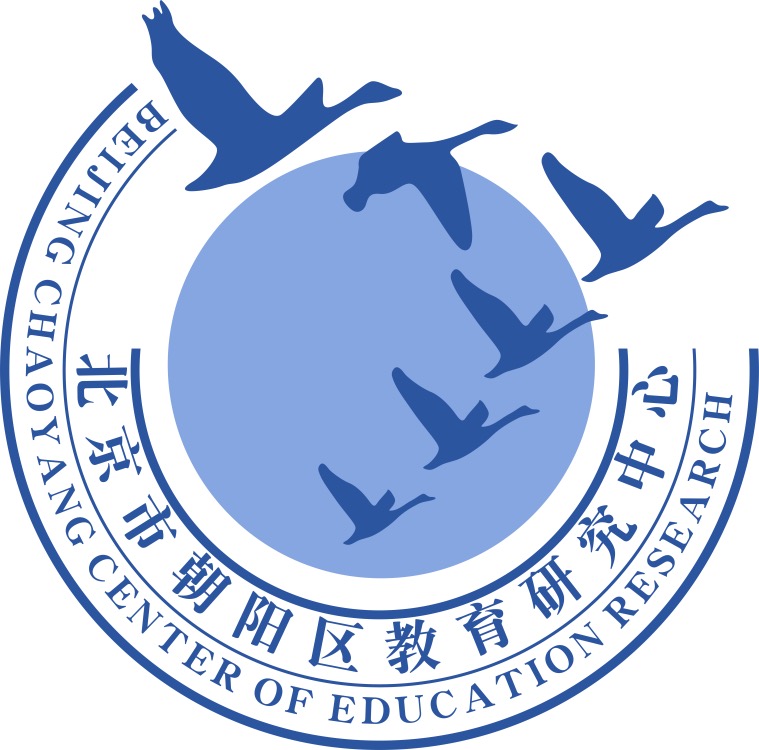 谢谢您的观看
北京市朝阳区教育研究中心  制作